Finanse publiczne i prawo finansowe
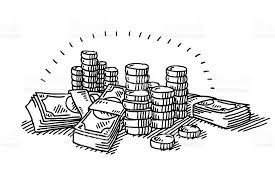 mgr Jędrzej Jachira
Katedra Prawa Finansowego
Podatek od spadków i darowizn
- Dotyczy nieodpłatnej formy nabycia majątku
- Znany jeszcze w prawie rzymskim
- Podstawa prawna: Ustawa z 28.7.1983 r. o podatku od spadków i darowizn


Cechy charakterystyczne:
- Podatek typu majątkowego od przyrostu substancji
- Rzeczowy
- Bezpośredni
- Płacony przez podatnika do urzędu skarbowego bądź przez płatnika (notariusza)
- Podatnikami są wyłącznie osoby fizyczne
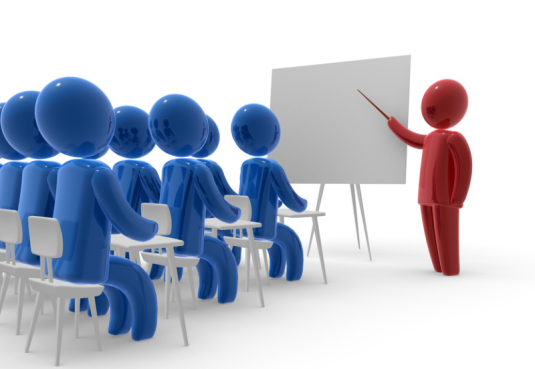 Podatek od spadków i darowizn
3 modele podatku od spadków:

1/ podatek od całej masy majątku dziedziczonego
2/ podatek od udziałów poszczególnych nabywców (obecnie)
3/ model mieszany
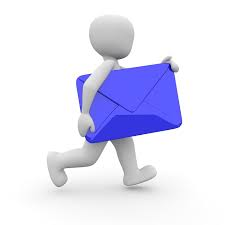 Podatek od spadków i darowizn
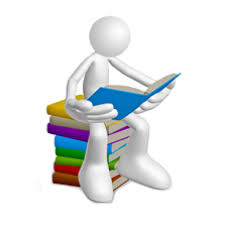 3 grupy podatkowe:

I grupa: 
małżonek, zstępni, wstępni, pasierb, zięć, synowa, rodzeństwo,
ojczym, macocha, teściowe

II grupa: 
zstępni rodzeństwa, rodzeństwo rodziców, zstępni i małżonkowie
pasierbów, małżonkowie rodzeństwa, rodzeństwo rodziców,
zstępni i małżonkowie pasierbów, małżonkowie rodzeństwo i
rodzeństwo małżonków, małżonkowie rodzeństwa małżonków

III grupa: 
dalsi krewni, powinowaci, osoby nie będące rodziną spadkowacy/darczyńcy
Podatek od spadków i darowizn
Zakwalifikowanie do danej grupy:

- Decyduje o wysokości podatku bądź o możliwości zwolnienia się z obowiązku jego zapłaty !
- W każdej grupie jest inna kwota wolna od podatku
- Im bliższe pokrewieństwo, tym mniejszy podatek
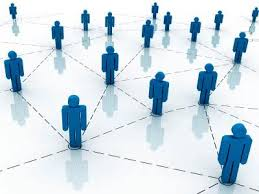 Zakres przedmiotowy podatku
1/ dziedziczenie, zapis, polecenie testamentowe

2/darowizna, polecenie darczyńcy

3/ zasiedzenie

4/ nieodpłatne zniesienie współwłasności

5/ zachowek

6/ nieodpłatna renta, użytkowanie, służebność
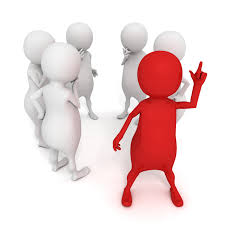 Zwolnienia
- Działalność rolnicza: nabycie własności i prawa użytkowania wieczystego gospodarstwa rolnego,
- Nabycie przez rolników pojazdów i maszyn rolniczych (zakaz sprzedaży przez 3 lata od nabycia pod sankcją zapłaty podatku)
- Nabycie przedmiotów osobistych, dotyczących życia i historii rodziny
- Nabycie zabytków

zwolnienie I grupy podatkowej: - zwolnienie w całości, bez limitów, własności rzeczy lub praw majątkowych, pod warunkiem zgłoszenia w terminie 6 miesięcy od dnia uprawomocnienia się orzeczenia sądu o nabyciu spadku do urzędu skarbowego druku SDZ – 2

- w przypadku darowizny notarialnej – płatnikiem jest notariusz
Kiedy powstaje obowiązek podatkowy?

- z chwilą przyjęcia spadku
- dokładnie z chwilą uprawomocnienia się orzeczenia / z chwilą dokonania darowizny

Podstawa opodatkowania

- czysta wartość nabytych rzeczy i praw (aktywa minus pasywa), ustalane na dzień nabycia
- podstawa opodatkowania zmniejszana o minimum wolne od podatku, tj.:









Po przekroczenie w/w minimum, nie wlicza się go do podstawy opodatkowania
I grupa – 9637 zł

II grupa – 7276 zł

III grupa – 4902 zł
Skala podatkowa
- przy zasiedzeniu 7%
- dziedziczenie – skala progresywna, szczeblowana

I grupa
Nadwyżka (powyżej kwoty wolnej) do 10 278 zł – 3%
Nadwyżka od 10 278 – 20 556 zł – 308,30 zł + 5% od nadwyżki
Nadwyżka ponad 20 556 zł – 822,20 zł + 7% od nadwyżki

II grupa
Nadwyżka do 10 278 zł – 7%
Nadwyżka od 10 278 – 20 556 zł – 719,50 zł + 9% od nadwyżki
Nadwyżka ponad 20 556 zł – 1644,50 zł + 12% od nadwyżki

III grupa
Nadwyżka do 10 278 zł – 12%
Nadwyżka od 10 278 zł – 20 556 zł – 1233,40 zł + 16% od nadwyżki
Nadwyżka ponad 20 556 zł – 2877,90 zł + 20% od nadwyżki
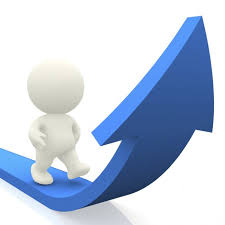 Ulga mieszkaniowa – do podstawy opodatkowania nie wlicza się wartości mieszkania nabytego, do 110m 2

Zasady płatności
- zeznanie składane w terminie miesiąca od dn. powstania obowiązku podatkowego
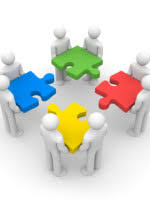 PODATEK O CZYNNOŚCI CYWILNOPRAWNYCH (PCC)
- podstawa prawna: Ustawa z 9.09.2000 r. o podatku od czynności cywilnoprawnych

Cechy:
- podatek samorządowy
- pobierany za pośrednictwem urzędu skarbowego
- wierzycielem podatkowym jest gmina (decyzje w sprawie podatku podejmuje
naczelnik urzędu skarbowego)

Charakter:
- powszechny
- obligatoryjny
- bezpośredni
- rzeczowy
- obrotowy
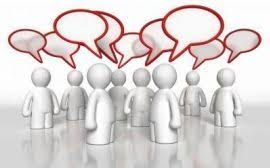 PODATEK O CZYNNOŚCI CYWILNOPRAWNYCH (PCC)
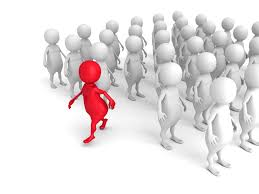 Kto go płaci?
- osoby fizyczne
- osoby prawne
- jednostki organizacyjne niemające osobowości prawnej

Adresat podatku 
Nabywca rzeczy lub praw majątkowych (umowa zamiany wyjątkiem, obie strony płacą PCC)

Z tytułu jakich czynności?
- umowy odpłatne i nieodpłatne
- sprzedaż, zamiana, pożyczka, dożywocie, umowny dział spadku, umowne zniesienie
współwłasności, ustanowienie hipoteki, odpłatne użytkowanie, odpłatna służebność,
umowa spółki

- prawomocne orzeczenia sądów i ugody sądowe, które wywierają następstwa cywilno prawne
PODATEK O CZYNNOŚCI CYWILNOPRAWNYCH (PCC)
Podstawa opodatkowania – rynkowa wartość brutto, tj. długi związane z przedmiotem podatku nie są odliczane !

Wartość rynkowa – przeciętna cena stosowana w obrocie rzeczami tego samego
rodzaju i gatunku, z uwzględnieniem ich miejsca położenia, stanu i stopnia zużycia,
ustalana z dnia dokonania czynności opodatkowanej
- w/w wartość deklarowana jest przez podatnika, ale organ może ją zakwestionować i
wezwać do określenia/podwyższenia/zmniejszenia tej wartości w terminie 14 dni
- brak reakcji podatnika – postępowanie wymiarowe

Stawki podatku
- liniowe (procentowe)
- wyjątkiem kwotowa stawka PCC przy hipotece na zabezpieczenie nieustalonej wierzytelności
- od 0,1 – do 2%
- stawka sankcyjna – 20% (gdy niezapłacono w ogóle podatku)
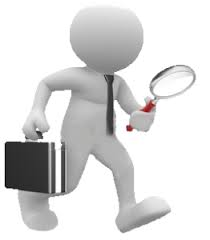 Przykład
Art. 7. 1. Stawki podatku wynoszą:

od umowy sprzedaży:

a)  nieruchomości, rzeczy ruchomych, prawa użytkowania wieczystego, własnościowego spółdzielczego prawa do lokalu mieszkalnego, spółdzielczego prawa do lokalu użytkowego oraz wynikających z przepisów prawa spółdzielczego: prawa do domu
jednorodzinnego oraz prawa do lokalu w małym domu mieszkalnym – 2%


Sposób płatności:
- bezpośrednio do urzędu skarbowego
- za pośrednictwem płatnika (notariusz)
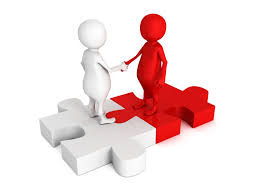